Paolo Manghi
Institute of Information Science and Technologies - CNR
Research data discovery in  OpenAIRE
Populating the OpenAIRE scholarly communication graph
Searching over the OpenAIRE graph
OpenAIRE - EOSC Hub - EC meeting | Amsterdam | 15th Dec 2017
The OpenAIRE Graph
Building the graph and Dashboards
OpenAIRE Dashboards
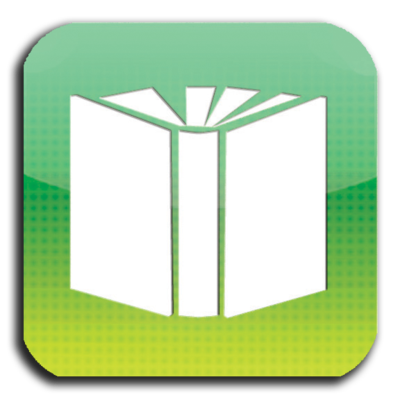 TERMS 
OF USE
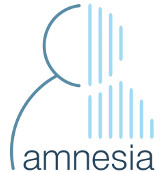 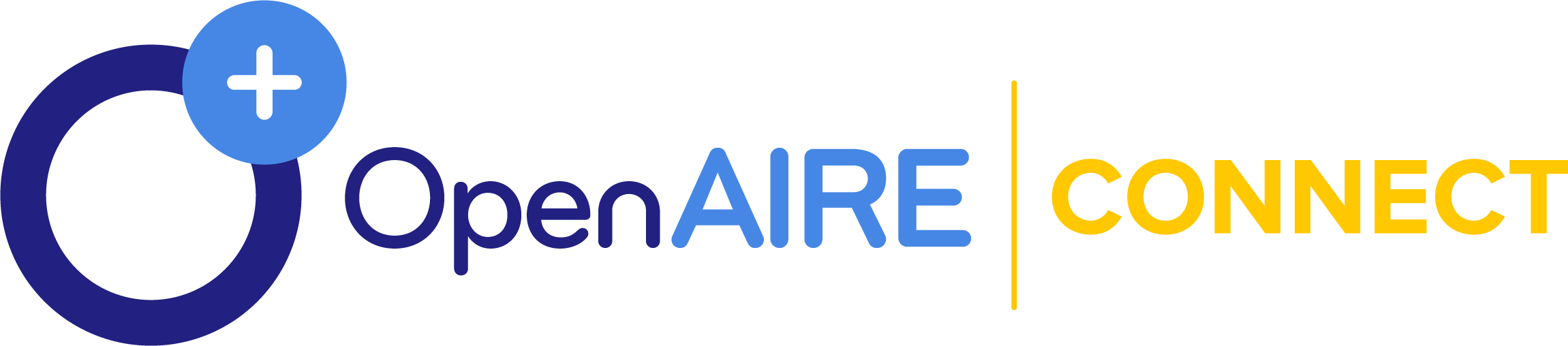 Info Space Services
Research 
communities

Researchers (All)



Content providers


Innovators


Research managers
 Funders
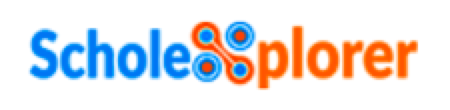 Brokering
Funder
Funding
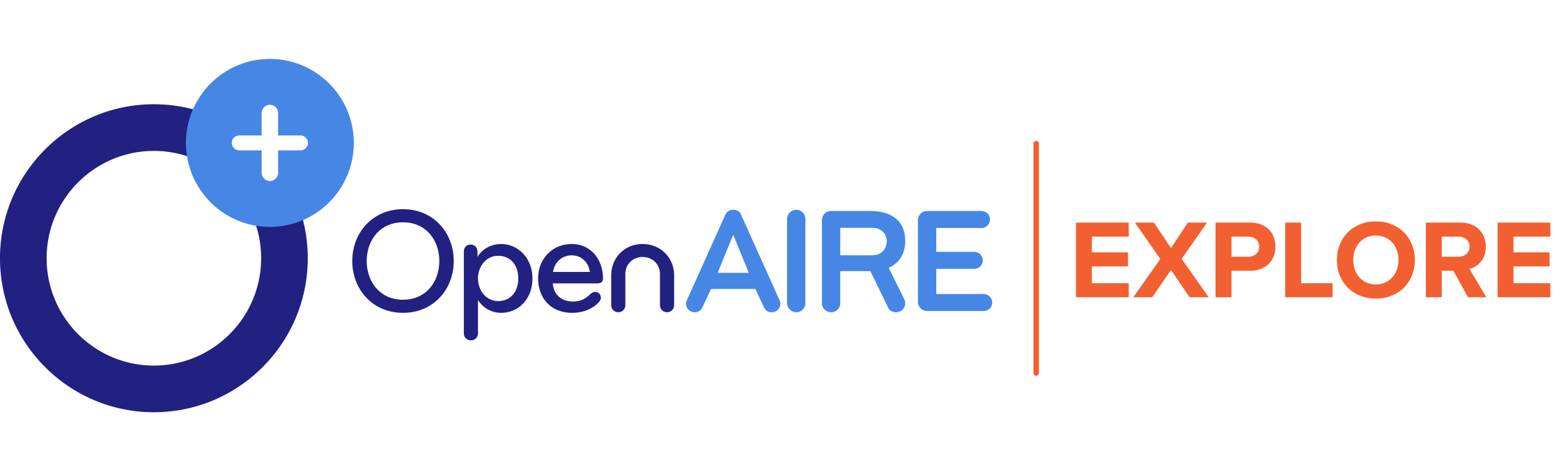 Organization
Cleaning
De-duplication
Project
communiity
Inference
Validation
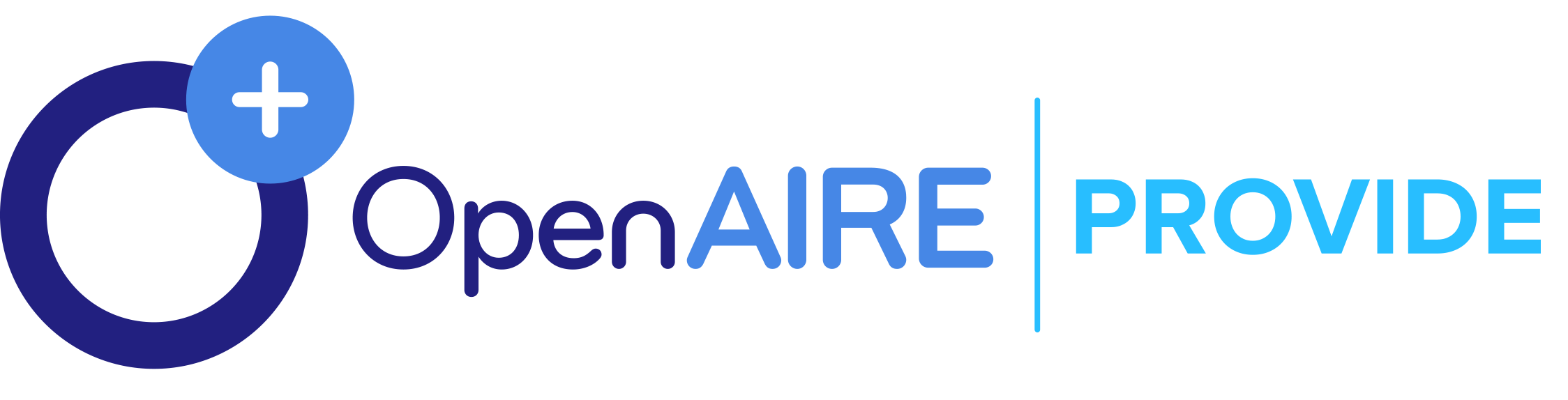 Result
Source
Harvesting
Uploading
Publication
Data
Software
ORP
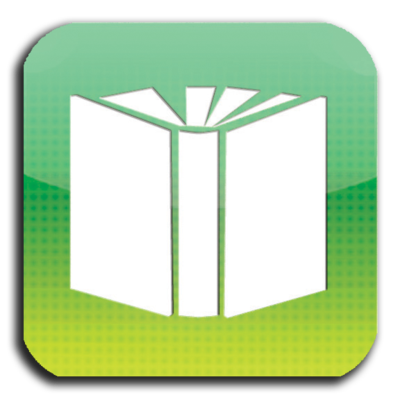 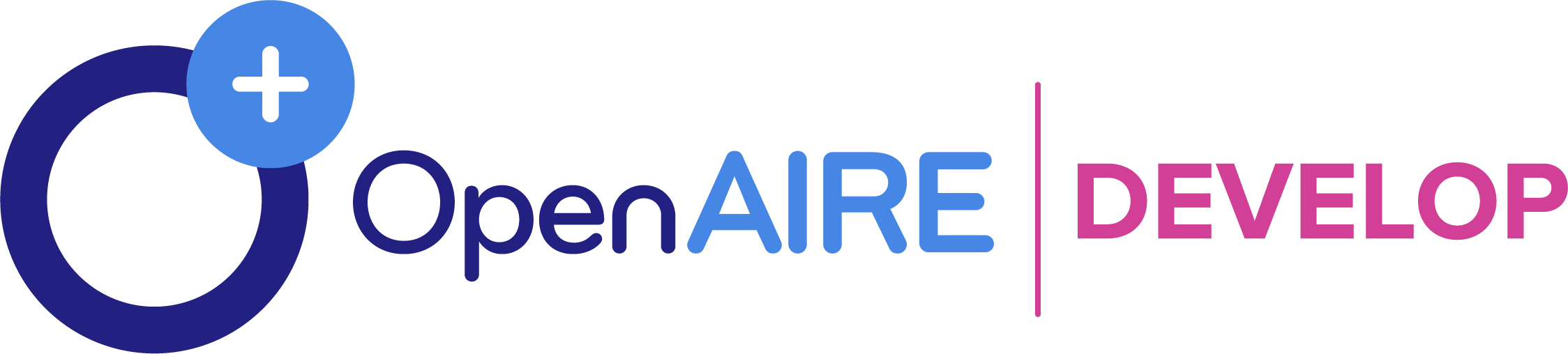 GUIDE
LINES
Content Providers
Research 
Infras
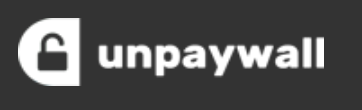 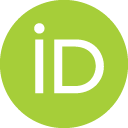 Registries
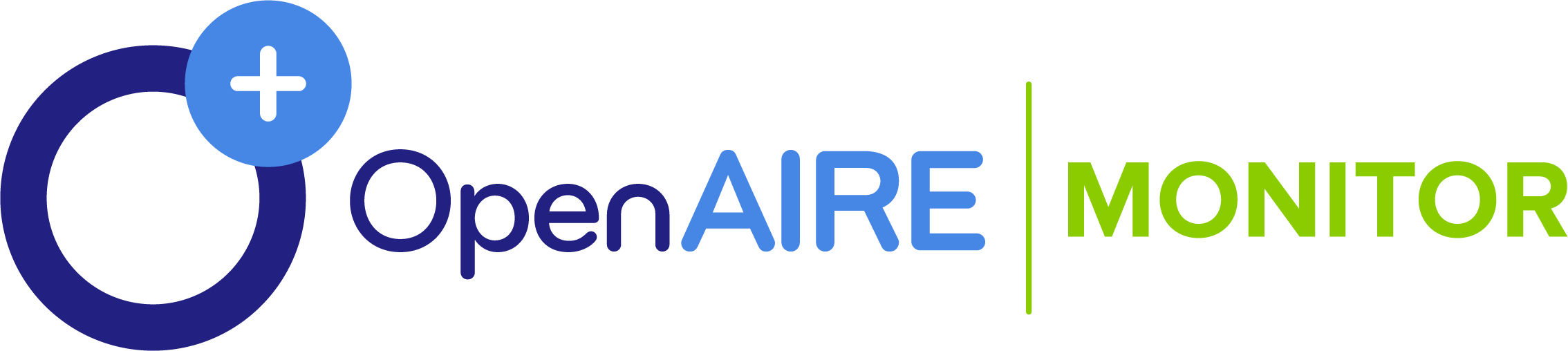 Publications repositories
Data repositories
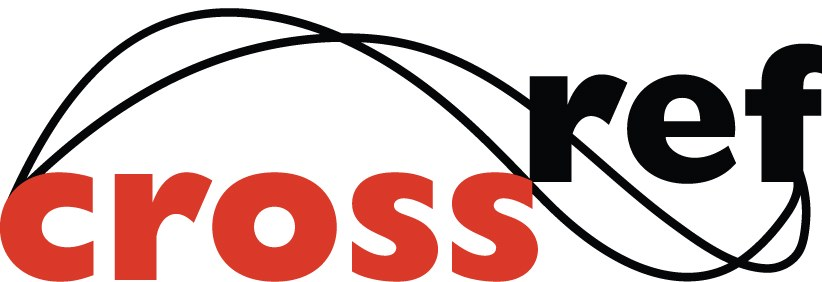 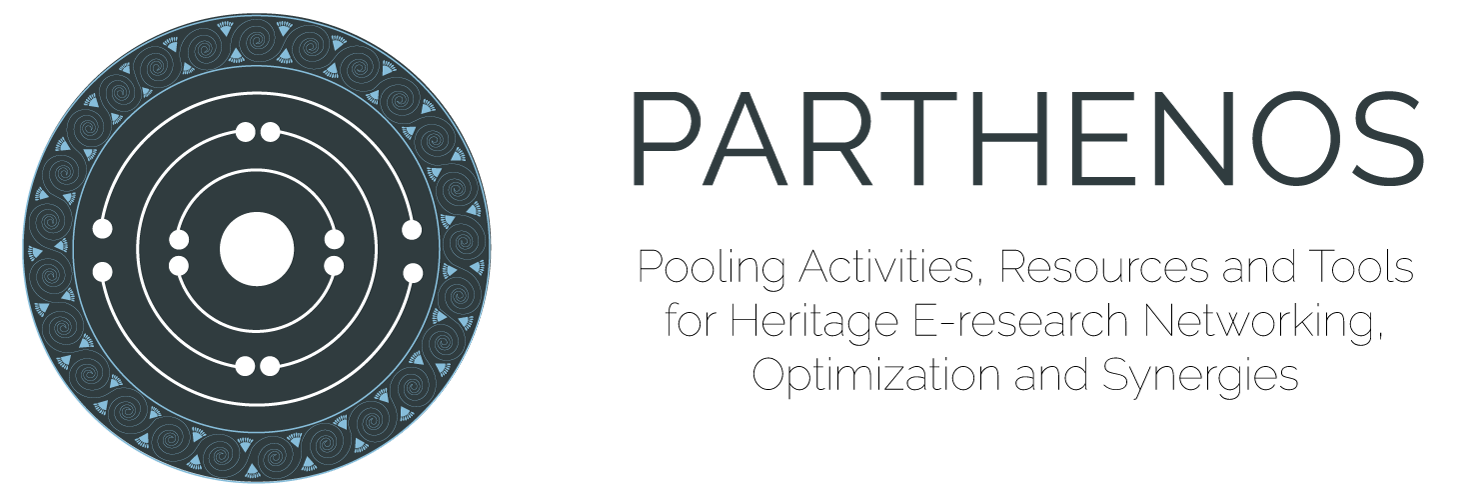 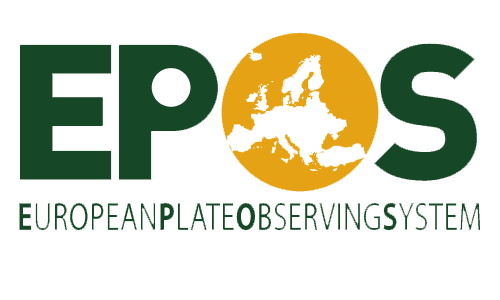 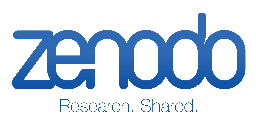 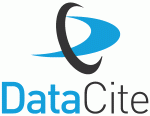 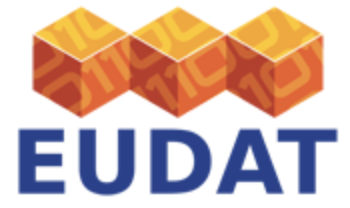 Software
repositories
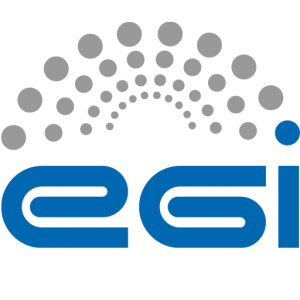 OA
Journals
CRIS 
systems
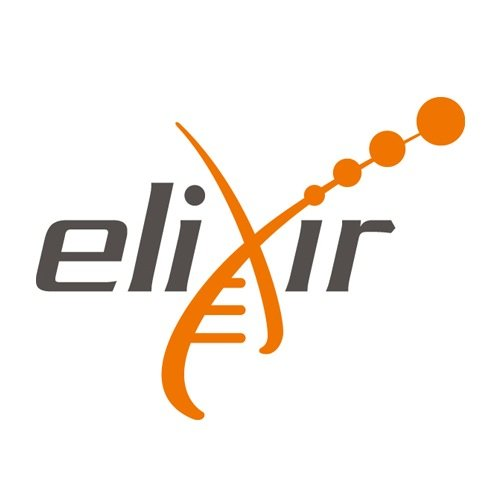 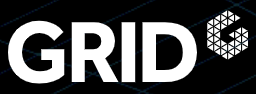 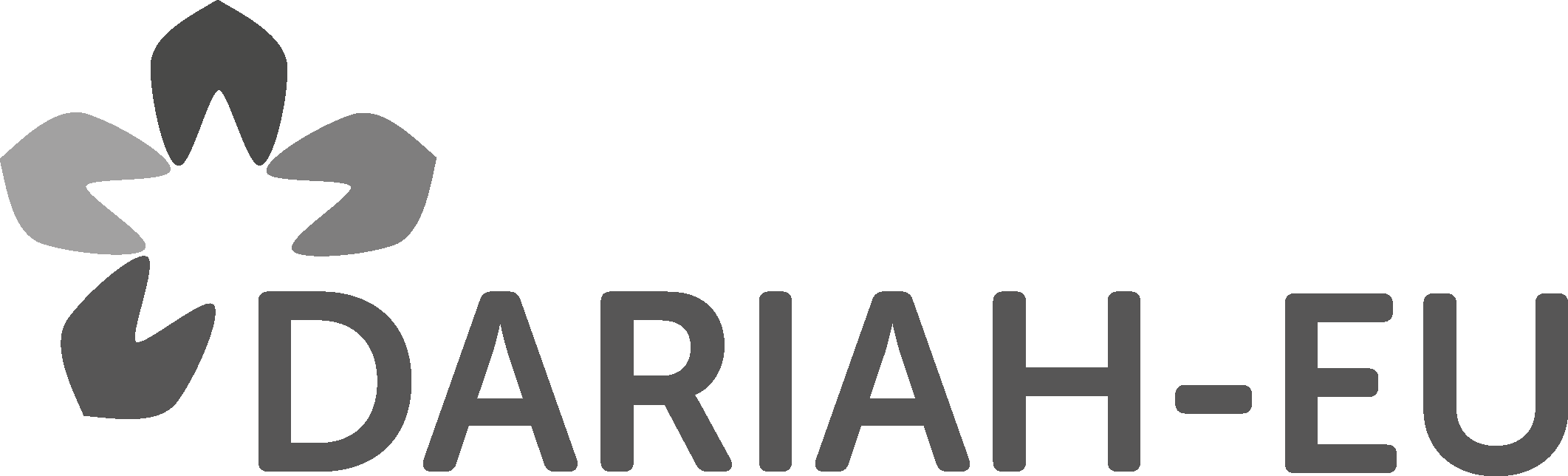 OpenAIRE Data Model and Flows
Funder
Funding
Organization
mining
deposition
Project
community
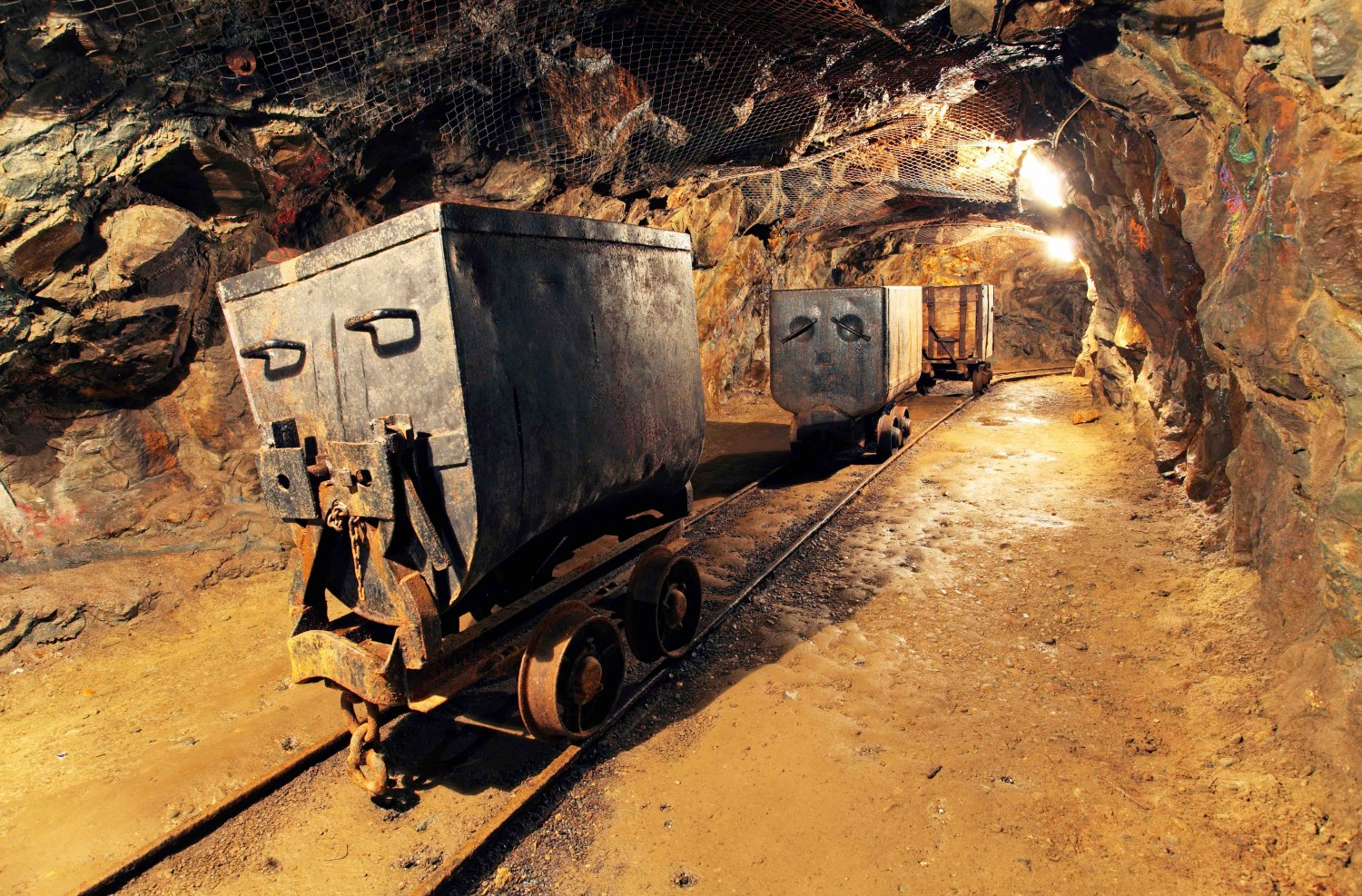 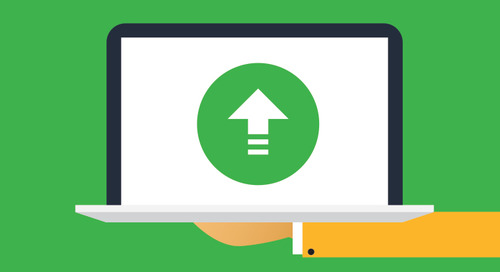 Source
Result
Publication
Research Data
Software
Other res. products
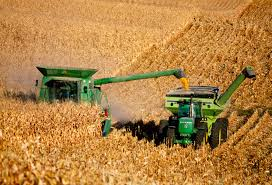 harvesting
The OpenAIRE scholarly communication graph
Building and maintaining an open metadata scholarly communication graph of interlinked scientific products, in turn linked to Open Access information, funding information and community views
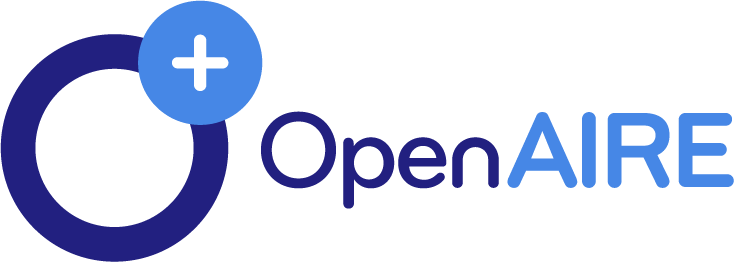 Graph
Content Acquisition Policy
ALL Literature, Research data, Software, Other research products
Respecting the OpenAIRE guidelines (DataCite metadata)
Using PIDs with resolvers
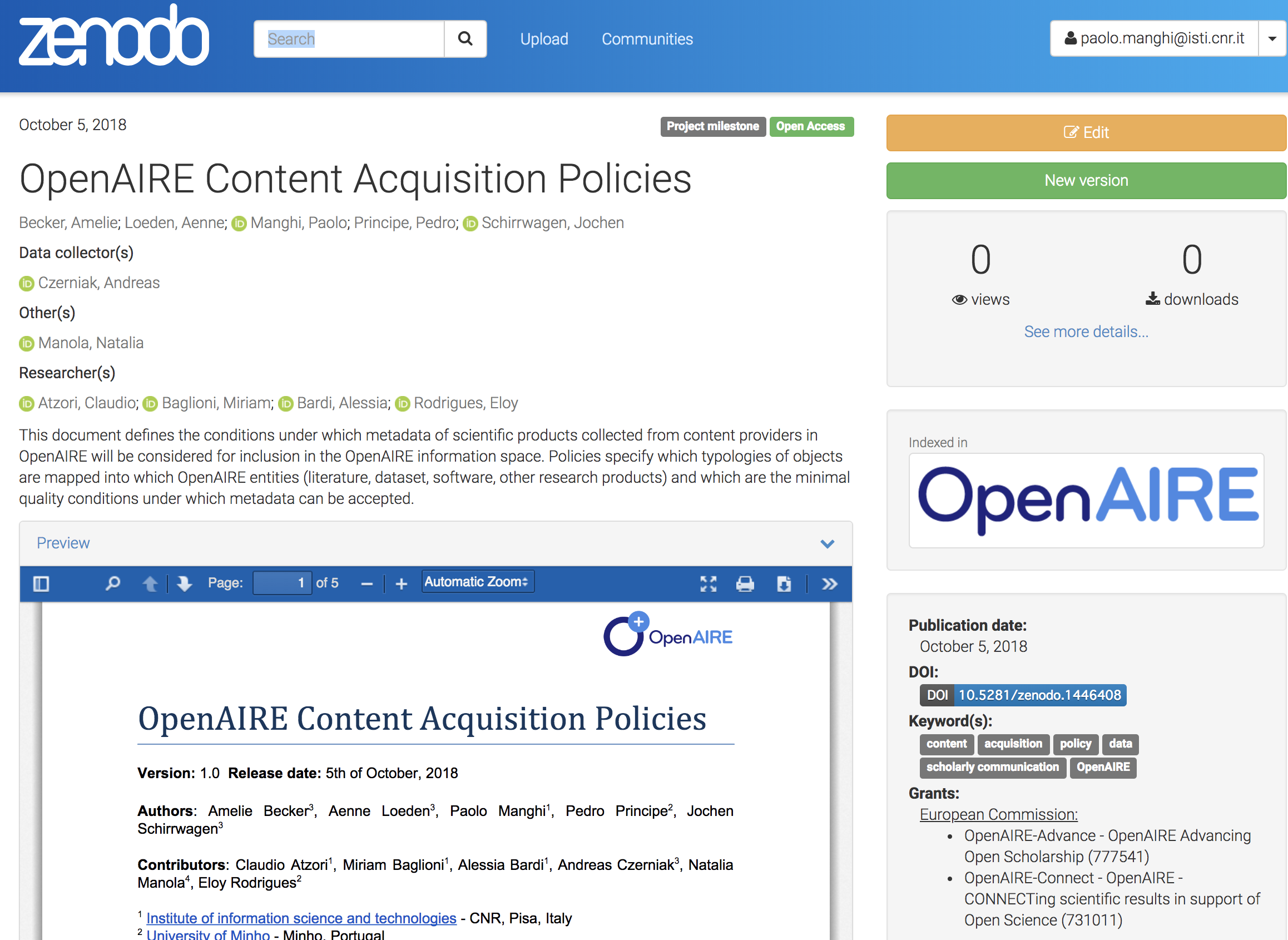 Harvesting: Revised Classification of Research Products
Other Products repositories
Institutional/
publication repositories
Data repositories
Software repositories
Journals/
publishers
Content acquisition policy transition: from Oct 2018 to November 2018
10+Mi
100+Mi
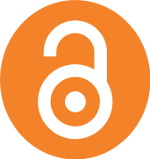 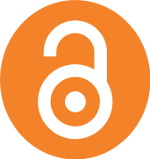 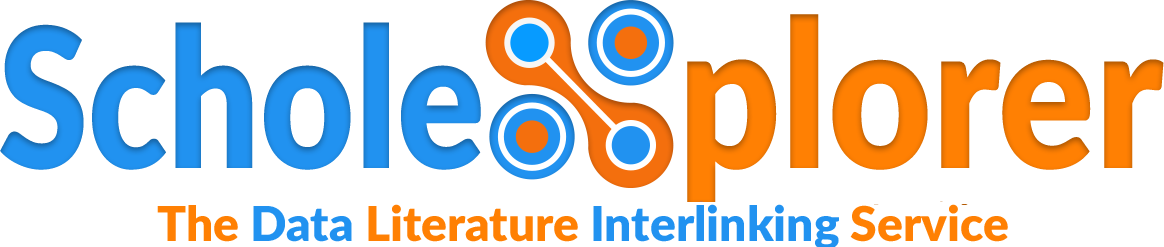 40Mi links
80+K
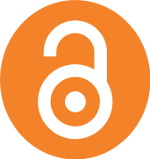 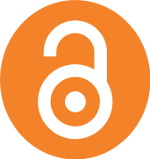 Exploring the graph
Disovery of data in OpenAIRE
Search, browse, claim, and interlink products
Navigation between interlinked objects
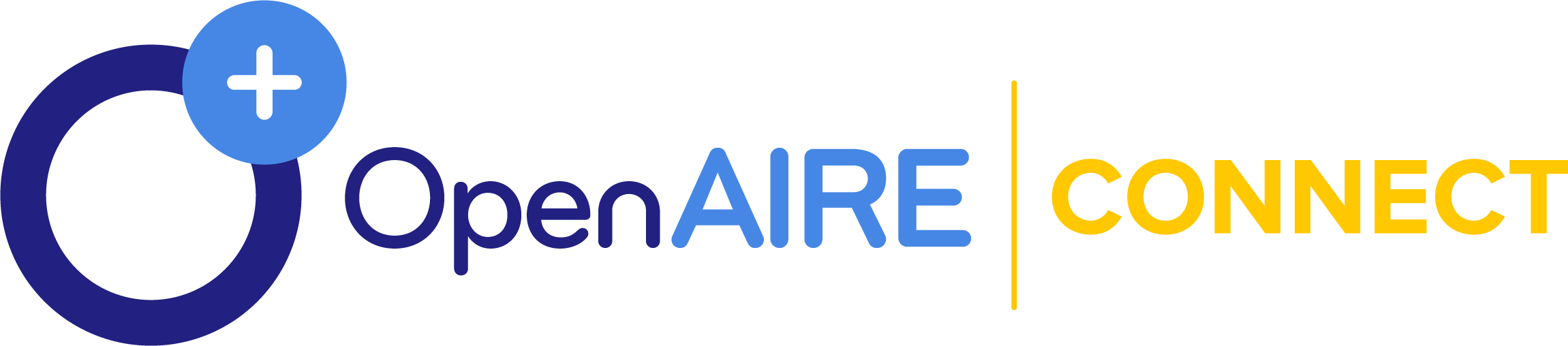 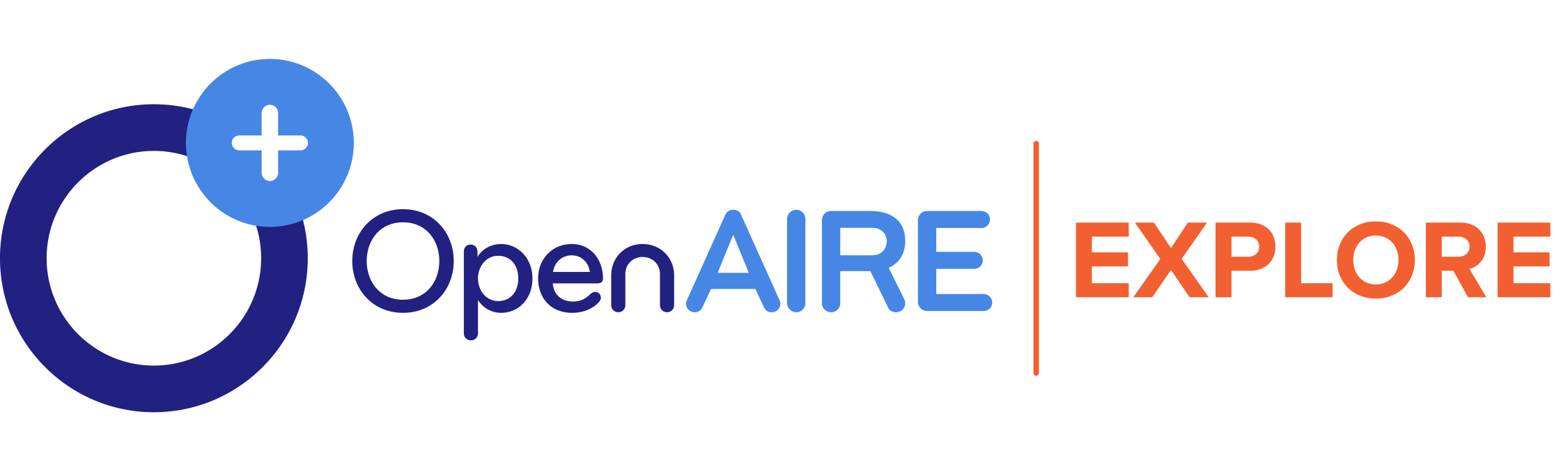 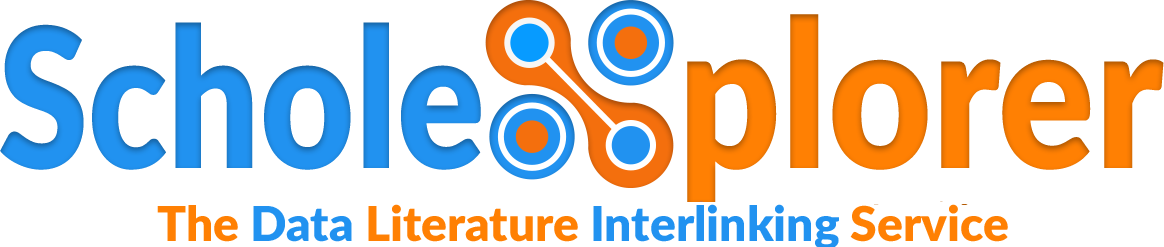 OpenAIRE - EOSC Hub - EC meeting | Amsterdam | 15th Dec 2017
Search plans in OpenAIRE
General challenges raised by experience
Paolo Manghi
paolo.manghi@isti.cnr.it